NHIỆT LIỆT CHÀO MỪNG
QUÝ  THẦY CÔ VÀ CÁC EM 
THAM GIA GIỜ HỌC
Môn: Tiếng Việt
Bài 57: anh ênh inh
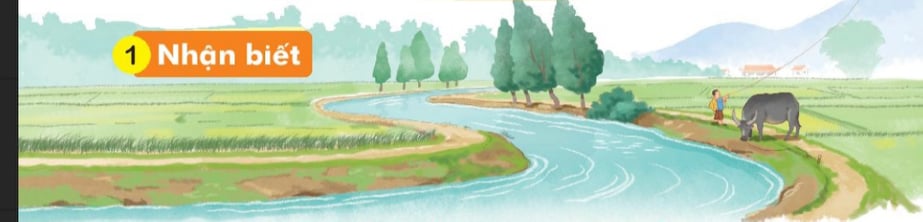 inh
Con kênh xinh xinh chảy qua cánh đồng.
ênh
inh
anh
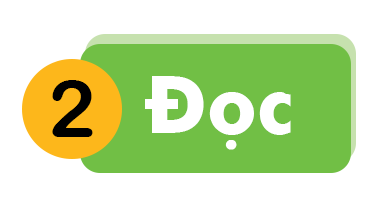 a
nh
ê
i
a
nh
+
ê
i
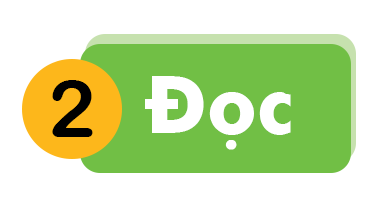 i
inh
nh
nh
a
ê
anh
ênh
nh
c
anh
cánh
anh
chanh          mảnh        cạnh
anh
anh
ênh
kênh           ghềnh        lệnh
ênh
ênh
ính
inh
kính           chỉnh         thịnh
ỉnh
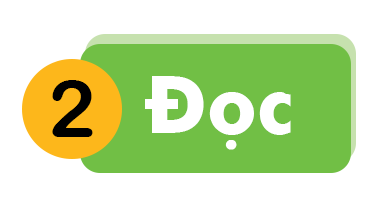 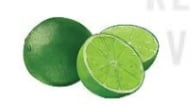 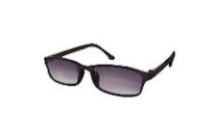 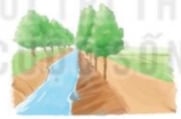 ênh
quả chanh
bờ kênh
anh
kính râm
ính
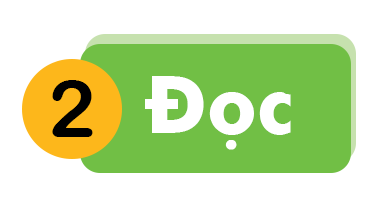 inh
ênh
anh
anh
c
cánh
chanh            mảnh       cạnh
kênh           ghềnh        lệnh
kính           chỉnh        thịnh
quả chanh
kính râm
bờ kênh
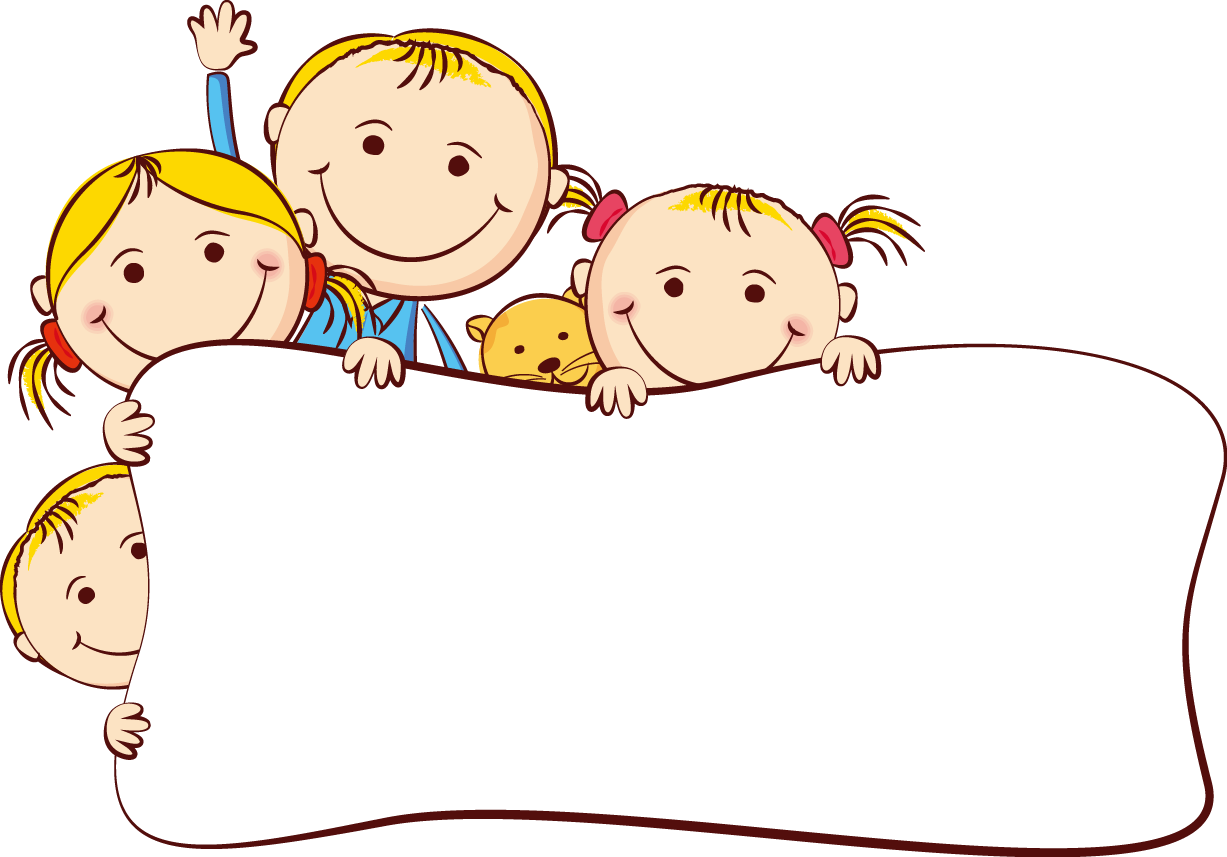 Củng cố
- Con hãy tìm những từ ngữ ngoài bài có chứa vần anh, ênh, inh?
- Nói câu với một trong những từ ngữ con vừa tìm được?